Group One
Late Adopters
Meadowbrook of Granby
2019
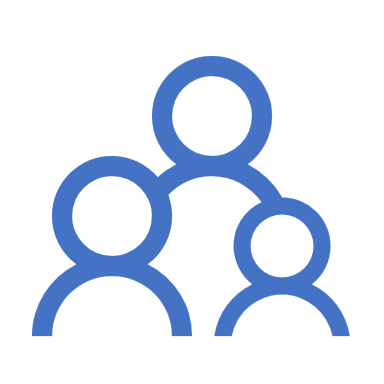 What is a Group One Late Adopter?
With a look back period beginning 1/01/2016 – If a facility has been cited 3 or more times for noncompliance with federal regulations related to unnecessary medications or psychotropic medications they fall under the Group One category.
Subject to a new Enforcement Policy and Oversight.
Group Two Late Adopters have received less than 3 citations since 1/1/2016.
The positive component is that there are tools and resources to help facilities that are in this category.
How did we find out we were in this category?
I began my employment as Administrator of Meadowbrook on 3/20/19. A week later I reviewed a Casper report to see how my new building was fairing and then I saw the RED LETTERS on my Casper that literally jumped off the page!
After a brief moment of panic, I regained my thoughts and clicked on the provided link https://www.cms.gov/Medicare/Provider-Enrollment-and-Certification/SurveyCertificationGenInfo/Policy-and-Memos-to-States-and-Regions-Items/QSO19-07-NH 
The next few days and weeks were spent researching what this really meant and how my team was going to bring Meadowbrook of Granby through this process.
Qualidigm
Qualidigm called Meadowbrook and we quickly set up an in person meeting to discuss the issues surrounding dementia, antipsychotic usage, and our ranking when compared to other facilities in state as well as nation wide.  
It was noted that Meadowbrook was on a great track for improvement and that our numbers were just about where they should be. Quarter 1 2017 for Long-Stay AP QM was 25.75% and moved to 16.66% for Quarter 3 2018.
Qualidigm reviewed the resources that they have to assist us in our journey.  Meadowbrook of Granby along with a representative from our Psych team joined Qualidigm’s Partnership to Improve Dementia Care in Nursing Homes Focus Group Meeting.
In come the Feds
 A few days after our initial meeting with Qualidigm, two surveyors joined us to complete our Federal Dementia Focused Survey.
The entrance and survey process was similar to an annual DPH inspection.
They requested laptops, PCC access, current matrix, bath/shower schedules, meal times, activity calendars, dates and times of care plan meetings that were going to occur during the survey (with those res with dementia diagnosis), copies of policies and procedures related to dementia care, QA, dementia education, list of staff, physician/medical staff contact info, and staffing schedules.
They also asked if anyone was on Nuedexta.
Federal Dementia Focused Survey4/30/19 – 5/02/19
Federal Dementia Survey
Survey
Findings
5 Resident Sample from a 90 bed building
With 58 of those residents having a dementia diagnosis
They requested 2 C.N.A.’s to take them on a tour of the facility
Day 1 – Involved a lot of data collection and basic interviews
Day 2 – Lots of observation and more interviews.  The surveyors spoke with the Psych team, Pharmacist, and Prescribing Physicians
Day 3  - The surveyors came in and wrapped up their survey and exited early this day.
They had 4 findings upon exit.
F641 – Accuracy of Assessments
F684 – Quality of Care
F757 – Drug Regimen is Free from Unnecessary Drugs
F758 – Free from Unnecessary Psychotropic Meds/PRN Usage
CMPRPCivil Monetary Penalty Reinvestment Program – Improving Dementia Technical Assistant Program
The Centers for Medicare & Medicaid Services (CMS) launched a new program designed to help nursing home staff improve dementia care, reduce adverse events and improve staffing quality.  To aid staff in this journey, the CMPRP offers free resources and opportunities including one-on-one virtual Technical Assistance for nursing home staff to improve dementia care.  
The Program consists of 8 weekly webinars.
CMPRP Continued
We filled out a brief questionnaire about our facility and registered for the 8 week Webinar program
CMS partnered with Deloitte Consulting to provide one to one Technical Assistance to a selection of nursing homes.  The 8 week program is customized to fit the unique needs of each participating facility.  
They had our team complete a Fish Bone Diagram which is on the next slide, as well as a Performance Improvement Plan.
9
Guest Speakers
Dr. Allen Power
Board certified internist
Clinical associate professor at the University of Rochester
Educator on models of care for older adults loving with changing cognitive abilities
Author of Dementia Beyond Disease
Focus on reducing the rate of anti psychotic medications in people living with dementia
Educates on dementia as a progressive disease; need to change our narrow focus
Educates on the effects of sundowning and the increased impact of forcing people into patterns
Observed that people with dementia become more agitated when labels are placed on them
Caretakers need to look for unmet need (hunger, pain , thirst etc.)
Eniourages caretakers to look at lifelong patterns of the person with dementia
Kathy Bradley
Founder and CEO of Our Mother’s Voice
Established organization while dealing with the struggles of securing care for her mother who was living with dementia
Kathy’s organization focuses on interpreting non-verbal behavior of people living with dementia
Educates caretakers that “acting out” can be the persons only means of communication
Educates caretakers that the core of the person has not changed, only executive and cognitive abilities have.
Organization educates caretakers on the importance of speaking to people ate eye level
Encourages smiling and using calm, reassuring voice
Discover and use preferred salutation such Mr. Smith, Dotty or Al
Always ask if they are ready for you to do what you need/want them to do
Explain Clearly what you will be doing or need them to do
Explain all medications and their purpose
Kathy Bradley Cont.
Identify food before putting it their mouths
If a person is resistant, offer space and return shortly after for another attempt
Use a gentle touch
Always alert the person before moving their wheelchair.
Angela Norman
Director of Centers on Aging
Educates new ways to communicate with people with dementia
Reframe approach with person centered care plans; more proactive, less reactive
Educates on tone, body language and validation therapy
Pay attention to the body language and facial gestures of the person (sad, stressed, nervous, etc)
Don’t try to figure them out, just reassure and support them in the moment
Always validate before you redirect
How can we support and love them through the hard moments?
Discuss amongst care team any observations and noted distress
Encourage well being such as, security, autonomy, meaning, growth and joy
Takes an entire team to have sustainable success
Meadowbrook of Granby’s Performance Improvement Plan
Performance Improvement Plan
Meadowbrook of Granby will advance dementia education throughout the facility by; building an education center for families and staff. DNS to educate all staff including 2nd and 3rd shift to 100% by 2019 year end.
Reduce antipsychotic use to below current state average by providing education to staff. The DNS will continue to monitor the percentage of medication use on a weekly basis through PCC and Casper report.  Task force to include Pharmacy consultant, Psych group, as well as attending physicians.
Ongoing monthly education for staff on dementia. As well as quarterly educational meetings for families and the extended the community
Involved parties; Administrator, Director of Nurses, Social Services, Director of Recreation (Dementia Educator, CDP),and Lead C.N.A.’s
What is Next?
Continued vigilance with Antipsychotic Usage.
Ongoing Monthly Dementia Committee meetings
Education, education, education……
Current rate of Long-Stay AP is currently at 13.33%.  This is less than the State average of 16.31% and National average of 14.33%